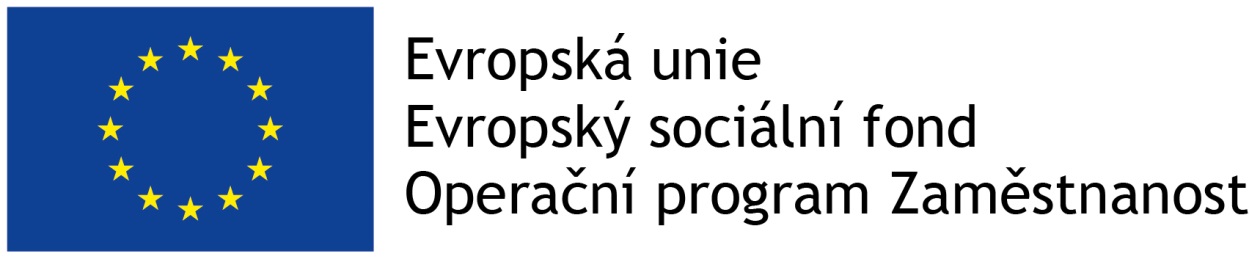 Rodinná politika Libereckého kraje
Ing. Kateřina Hájková
Koordinátorka rodinné politiky LK
projekt Nastavení systémové podpory rodin s dětmi v LK
Rodinná politika LK
Průřezovost, koordinace aktivit
Pracovní skupina pro tvorbu Strategického plánu RP
Poradní sbor
Obecné cíle rodinné politiky
Dostat rodinu do centra pozornosti
Podpořit schopnost rodin jednat samostatně při výkonu svých přirozených funkcí
Zapojení veřejnosti do tvorby RP
Zapojit aktéry na místní úrovni
Informovanost
Slaďování rodinného a pracovního života
Slaďování rodinného a pracovního života – zaměstnavatelé v LK, data od více než 250 podnikatelských subjektů
Nejvíce využívané – kratší pracovní doba (55 %), pružná pracovní doba (54 %)
PPD 30 %, KPD 22 %
34 % - metodická pomoc od kraje
Obavy zaměstnavatelů
K zavedení
Legislativa (43 %)
Informovanost (21 %)
Poradenství (30 %)
Metodická podpora (13 %)
Průzkum k rodinné politice
569 respondentů
86 % ženy, ø věk 36 let, ø počet členů domácnosti 3,9
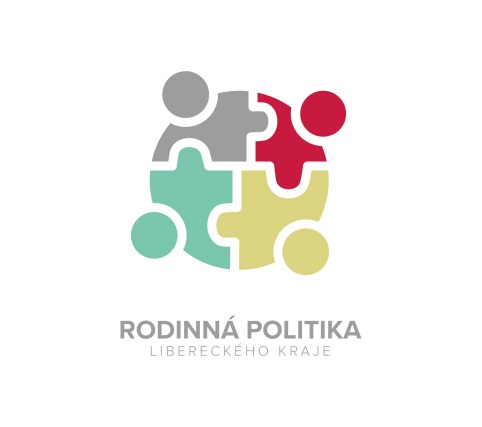 Rodiny v kraji
nejčastějším problémem rodin jak zabezpečit rodinný rozpočet (32 %)
32 % - problém se současným nastavením otevírací doby školek a družin
Přes 19 % respondentů uvedlo, že má velmi často problémy se zajištěním hlídání svých dětí, 12 % se s tímto problémem potýká často, 44 % občas
Nejvýznamnější oblastí pro RP je rozvoj flexibilní pracovní doby (30 %)
Slevy 55 %, RP 90 %, 70 % Family Pointy
Prorodinné aktivity kraje
Plán pro vyhledávání náhradních rodičů
Týden náhradního rodičovství
Propagace
Tiskové zprávy
Spoty v MHD
Tisková konference
Děkuji za pozornost.



Kontaktní údaje
Ing. Kateřina Hájková
katerina.hajkova@kraj-lbc.cz
+ 420 485 226 449